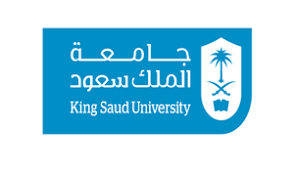 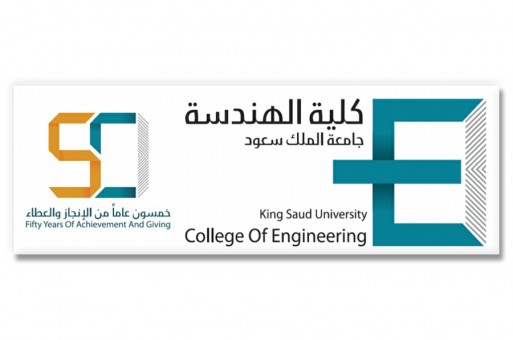 CE417: Construction Methods and Management
Tutorial #8
CH5: Compaction and Finishing
Eng.Alothman
14 November 2018
Q1\ Estimate the production in CCM per hour of a self propelled tamping foot roller under the following conditions: Average speed =5 Km/h, compacted lift thickness=15cm, effective roller width=1.5m, job efficiency 0.75 and number of passes=8.
Eng.Alothman
14 November 2018
2
Q2\twelve mile of gravel road require reshaping and leveling. You estimate that a motor grader will require two passes at 3 mph, two passes at 4 mph and one pass at 5 mph to accomplish the work. How many grader hours will be required for this work if the job efficiency factor is 0.86?
Eng.Alothman
14 November 2018
3
Thank You
Questions Please
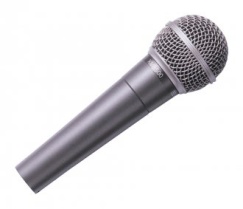 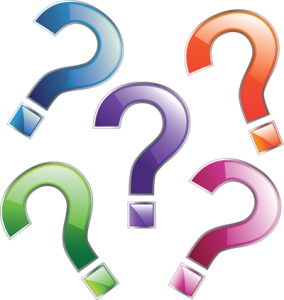 Eng.Alothman
14 November 2018
4